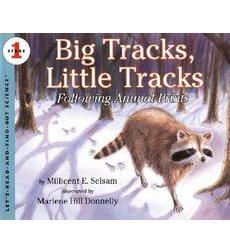 1st Grade Text Talk
Unit 2
I can use words I learn from a text.
[Speaker Notes: Goal- 
Students need to engage with the goal-  read it, repeat it, write it, etc.]
Tell your partner about a new word you learned last week.
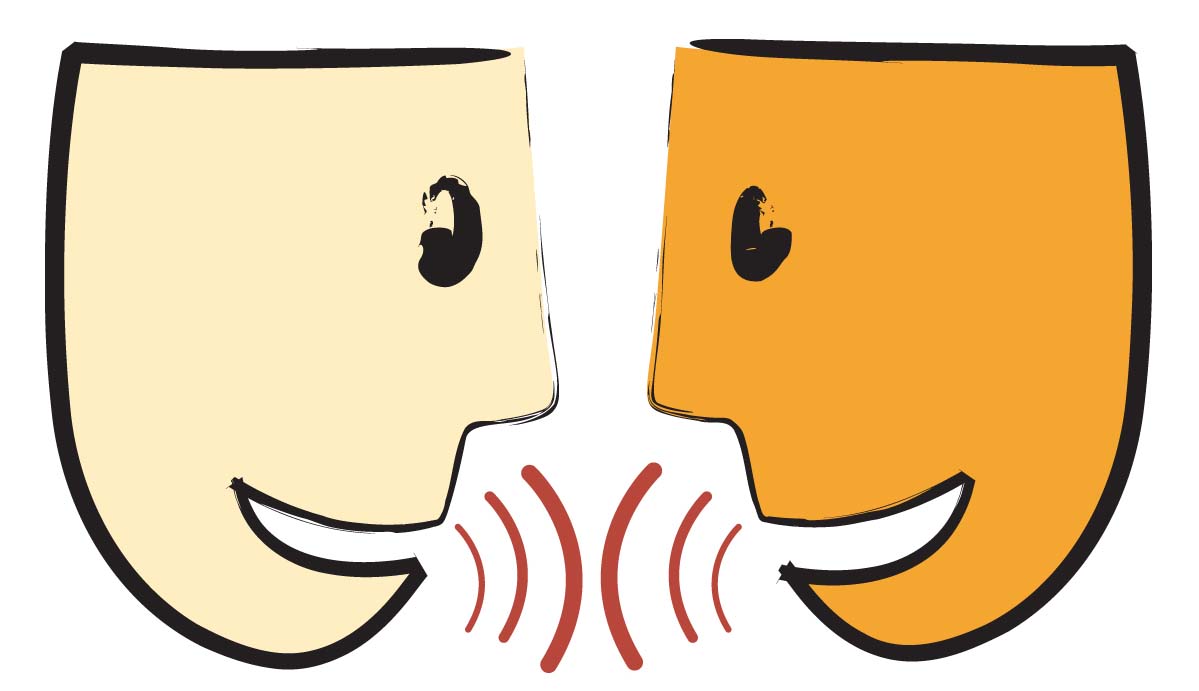 [Speaker Notes: Access Prior Knowledge- (APK)
Turn and Talk]
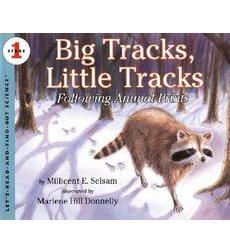 [Speaker Notes: New Information-
Read the book- provide a brief explanation of any words that may be new or unfamiliar to the students.]
lickety-split
[Speaker Notes: Contextualize the word- Find it in the text
Say the word together]
lickety-split
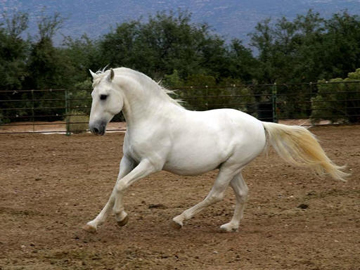 really fast
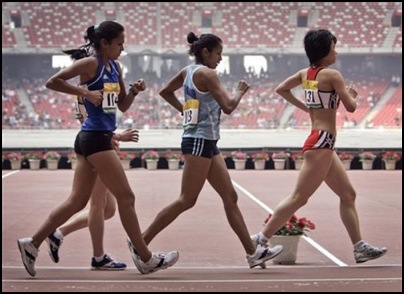 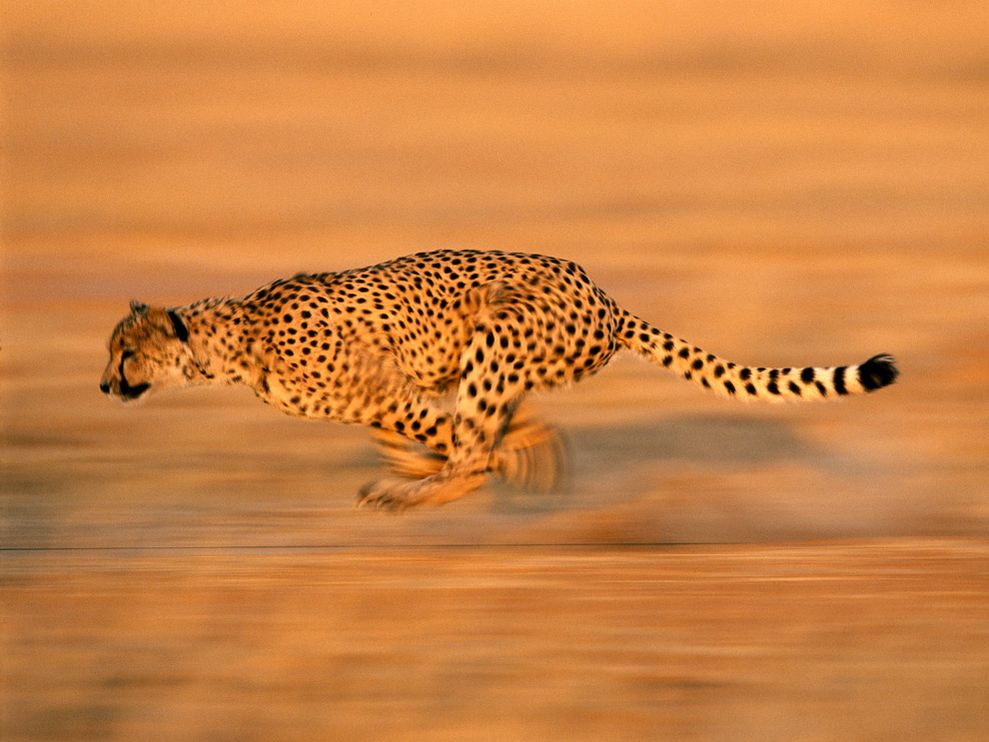 [Speaker Notes: Give student friendly definition
Use the word in other contexts]
Thumbs up if this is a time you would move lickety-split.  Thumbs down if not.
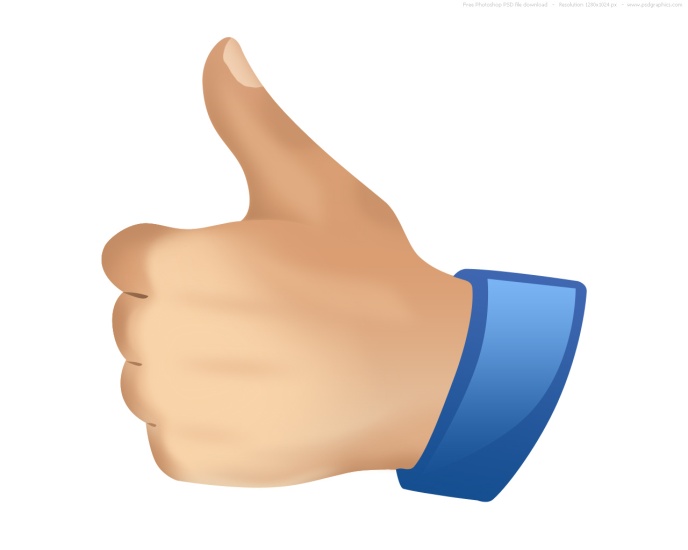 Your house is on fire and you need to get out.
You are running late and about to miss the bus.
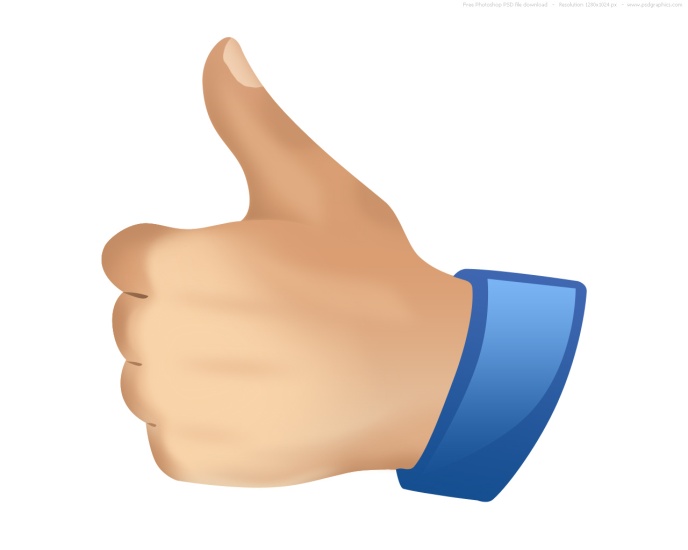 You are reading the directions to learn how to play a new video game and you don’t understand them.
[Speaker Notes: Engage the students with the word]
slithered
[Speaker Notes: Contextualize the word- Find it in the text
Say the word together]
slithered
to move by sliding and making lots of turns
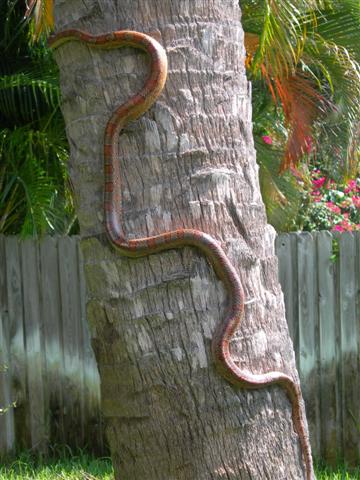 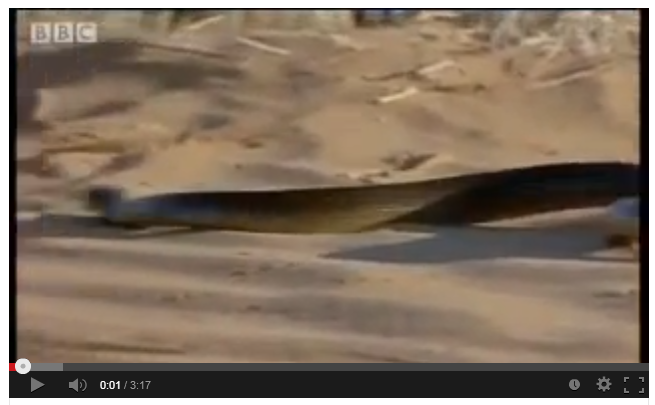 (click on the photo to see a snake slither)
[Speaker Notes: Give student friendly definition
Use the word in other contexts]
Make your hand slither down your leg.
[Speaker Notes: Engage the students with the word]
single
[Speaker Notes: Contextualize the word- Find it in the text
Say the word together]
single
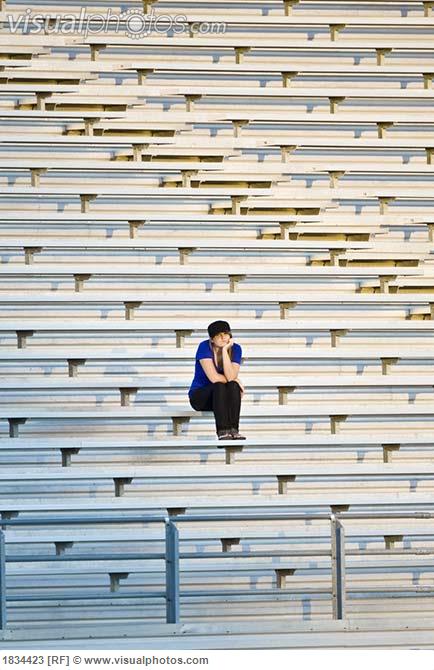 only one
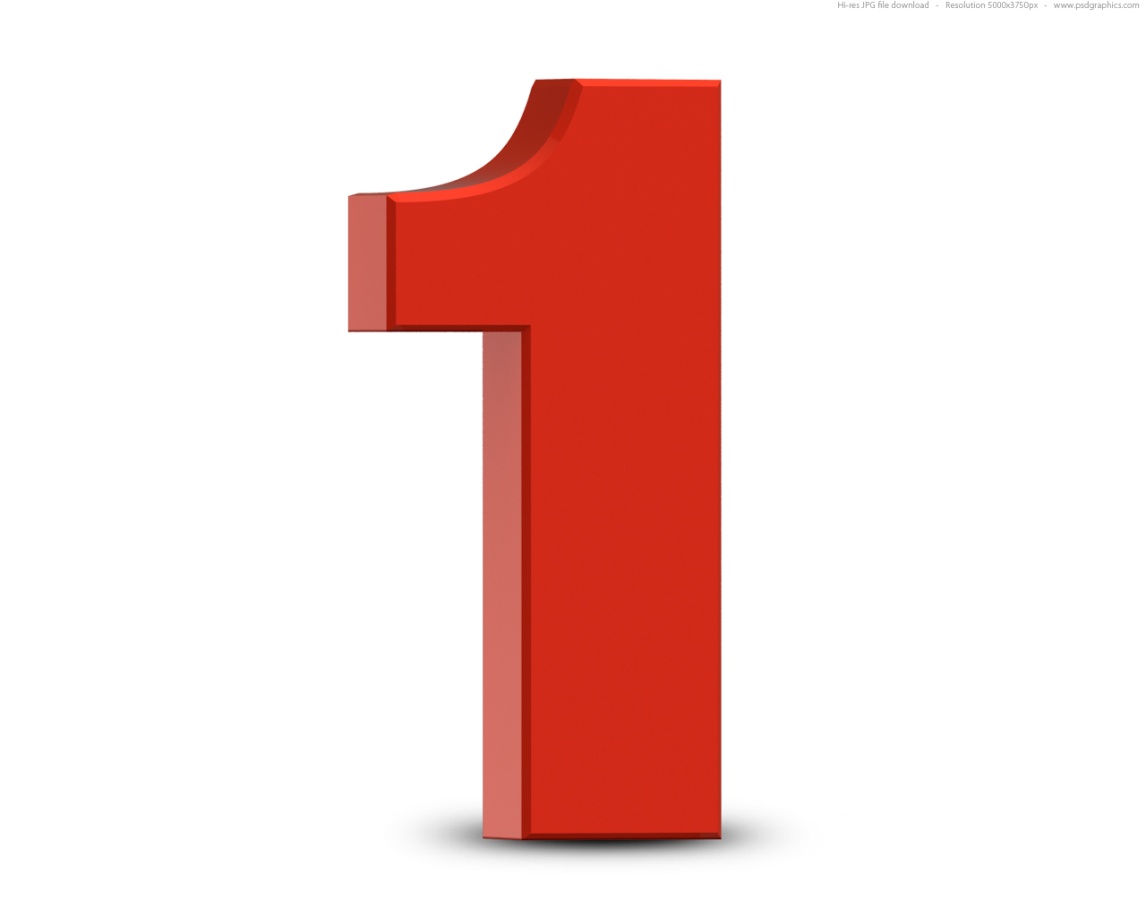 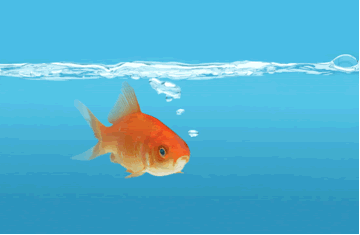 [Speaker Notes: Give student friendly definition
Use the word in other contexts]
Which items are single?
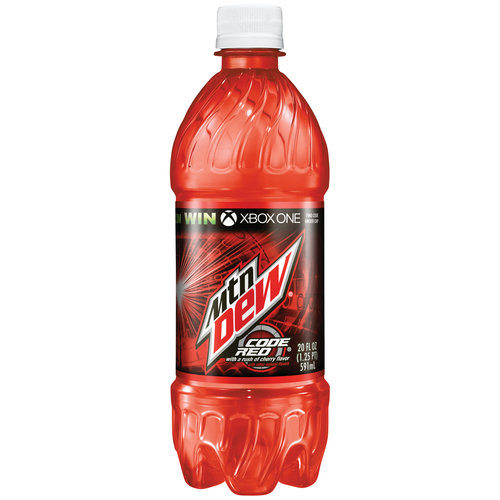 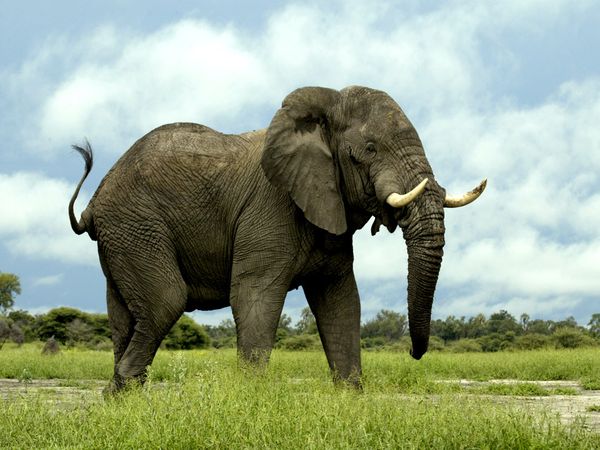 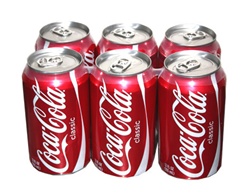 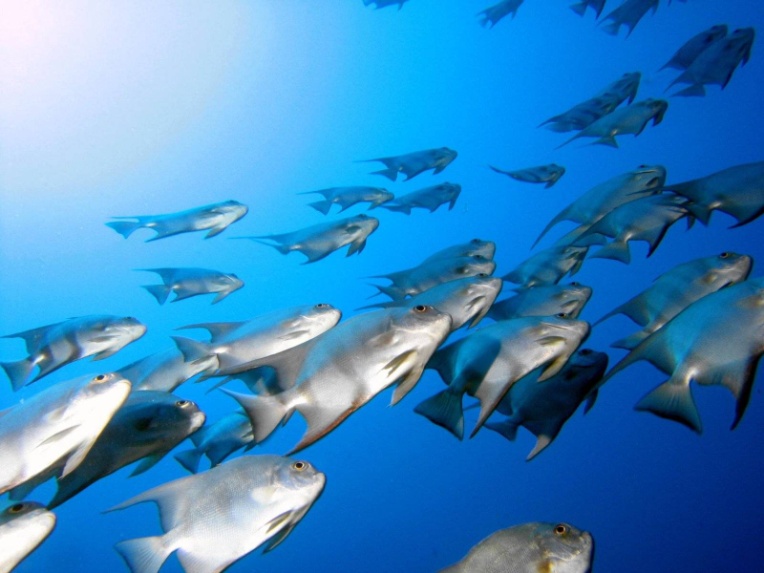 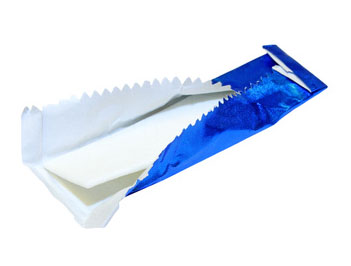 [Speaker Notes: Engage the students with the word]
Who can use all 3 words in a sentence?
lickety-split
slithered
single
[Speaker Notes: Read all three words and see if you can use them in one sentence.]
Draw a picture to show you know what these words mean.
lickety-split
slithered
single
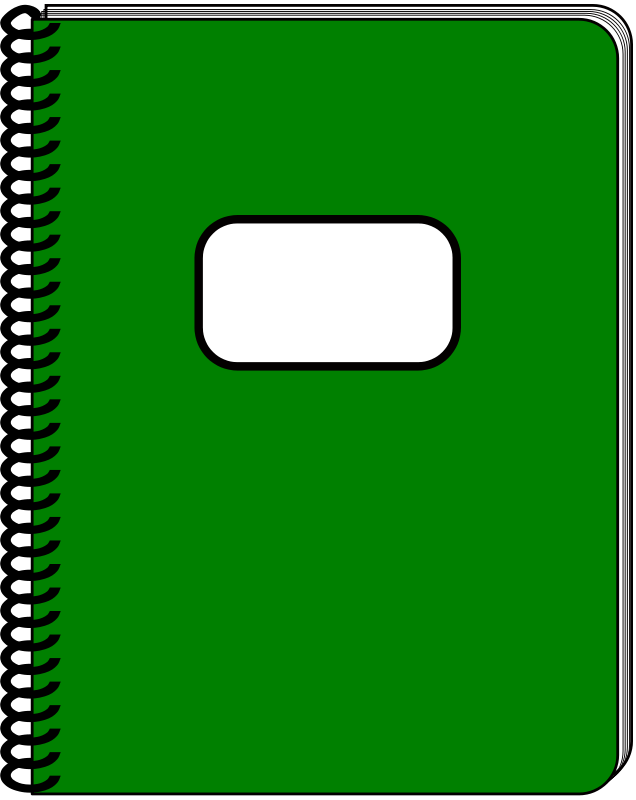 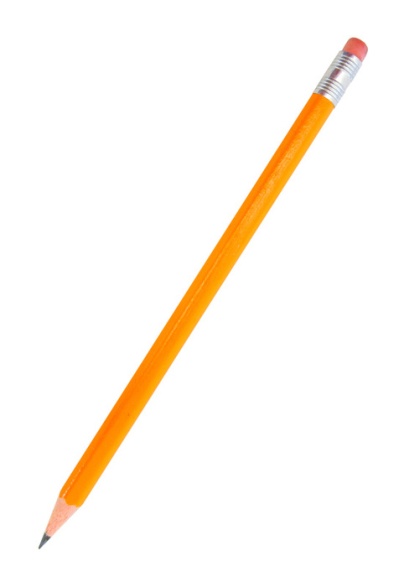 [Speaker Notes: Application-
Students need an opportunity to use the words they just learned from the text.]
I can use words I learn from a text.
[Speaker Notes: Goal- 
Revisit the Goal]